CHƯƠNG i: 
CÁC LOẠI HỢP CHẤT VÔ CƠ.
Bài 1: TÍNH CHẤT HÓA HỌC CỦA OXIDE 
– KHÁI QUÁT VỀ SỰ PHÂN LOẠI OXIDE
GV: Lê Khương Kim Thư
I- Tính chất hoá học của oxide:
1.Oxit bazơ (Basic Oxide)   
          có những tính chất hoá học nào? 
a, Tác dụng với nước:  OBtan + H2O   dd B
                  ( K2O,Na2O,CaO,BaO,Li2O)
VD: CaO phản ứng với nước tạo thành  dung dịch Calcium hydroxide Ca(OH)2, thuộc loại base:
CaO (r) + H2O (l)  Ca(OH)2(dd)
  Một số oxit base tác dụng với nước tạo thành dung dịch base (kiềm)
b. Tác dụng với acid: 
OB (tan,ktan) + ddAxit     Muối + H2O
VD: CuO màu đen tác dụng với dung dịch HCl tạo thành dung dịch copper(II) chloride màu xanh lam 
 CuO (r) + 2HCl (dd)  CuCl2(dd) + H2O(l)
	Những Basic Oxide khác như CaO, Fe2O3...cũng xảy ra tương tự
VD1: Hãy hoàn thành PTHH theo sơ đồ PƯ sau:
     a,  CaO  +  2HCl      ….   + H2O
     b,     …  +  6HCl    2FeCl3 +  …
     c, MgO  +   …        MgSO4 +  …
     d, ZnO   +  …         ZnCl2   +  …

 Basic Oxide tác dụng với acid tạo thành muối và nước
CaCl2
Fe2O3
3H2O
H2SO4
H2O
H2O
2HCl
c. Tác dụng với Acidic oxide 
OBtan +  OA      Muối
VD: BaO tác dụng với CO2 tạo thành muối bari cacbonat
BaO(r) +CO 2 (k)  BaCO3(r)
 Một số Basic Oxide tác dụng với Acidic oxide tạo thành muối.
VD2: Hãy chọn đáp án đúng trong các câu sau:
A. CaO + CO2  CaCO3
B. Na2O + CO2  NaCO3 + H2O
C. BaO  +SO2  BaSO3
D. MgO + SO2  MgSO3 + H2O
E. A và C đúng
G. B và D đúng
2. Acidic oxide có những tính chất hóa học nào? 
a, Tác dụng với nước:  OA + H2O        ddA
Nhiều Acidic oxide( CO2,SO2,SO3,P2O5,N2O5) td với nước tạo dung dịch acid



b, Tác dụng với base:    OA  +  ddB        M  + H2O
 Acidic oxide td với dd base tạo muối và nước



c,Tác dụng với basic oxide: OBtan  +  OA     M
	 Acidic oxide tác dụng với một số Basic Oxide tạo thành muối:                 
            CO2  +   CaO         CaCO3
SO2     +    H2O       .....
.......    + H2O        H2SO4
H2SO3
SO3
SO2    + Ca(OH)2    ....         + H2O
SO2    +                    BaSO3 + H2O
CaSO3
Ba(OH)2
Mối quan hệ giữa acidic oxide và base oxide
II- Khái quát về sự phân loại oxide
Basic Oxide là những oxit tác dụng với dung dịch axit tạo thành muối và nước
Acidic oxide là những oxit tác dụng với dung dịch bazơ tạo thành muối và nước
Oxide lưỡng tính là những oxit tác dụng với cả dung dịch base và dung dịch acid tạo thành muối và nước Ví dụ : Al2O3, ZnO...
Oxide trung tính (oxide không tạo muối ) là những oxide không tác dụng với acid, base , nước. Ví dụ CO, NO...
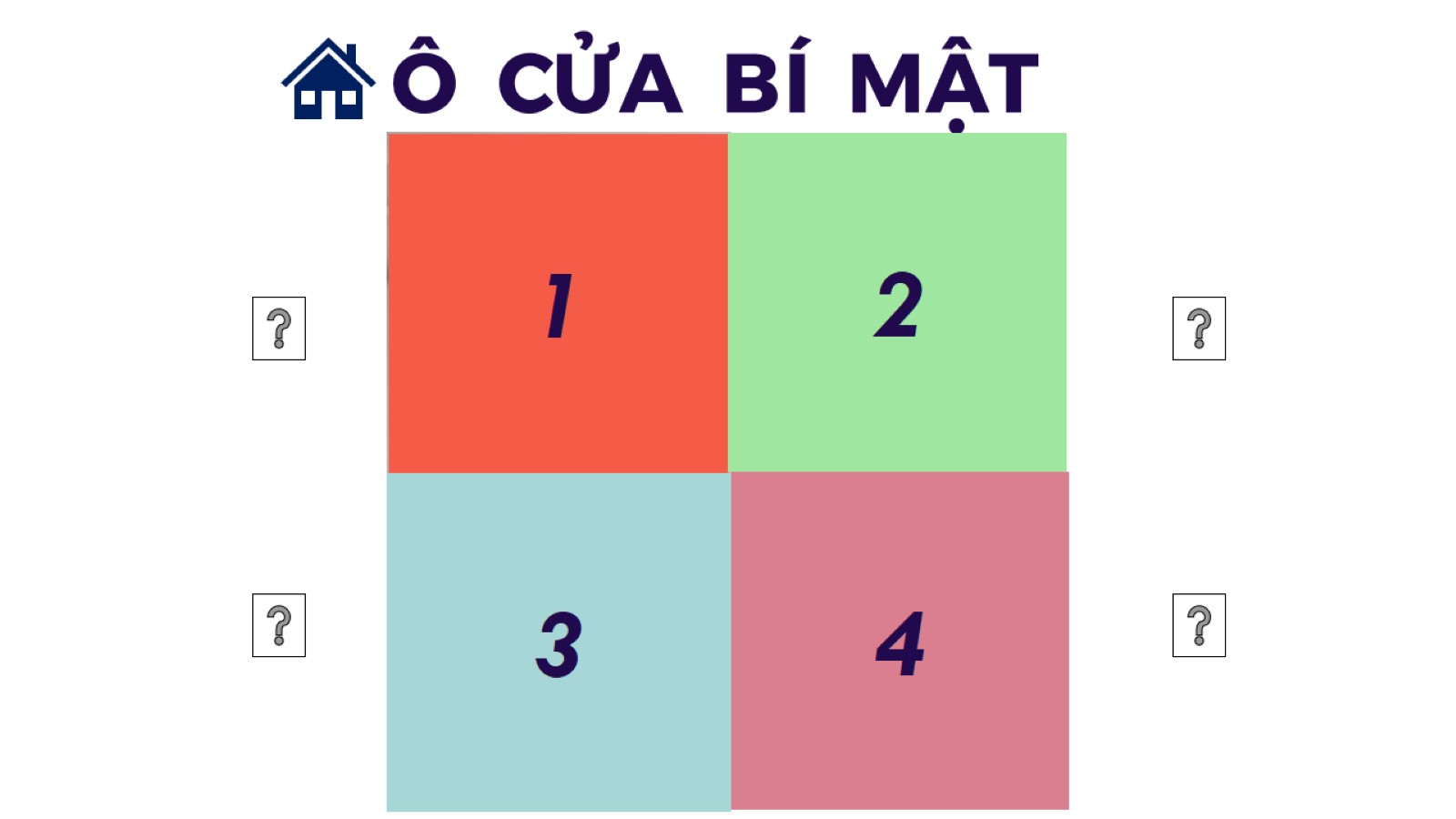 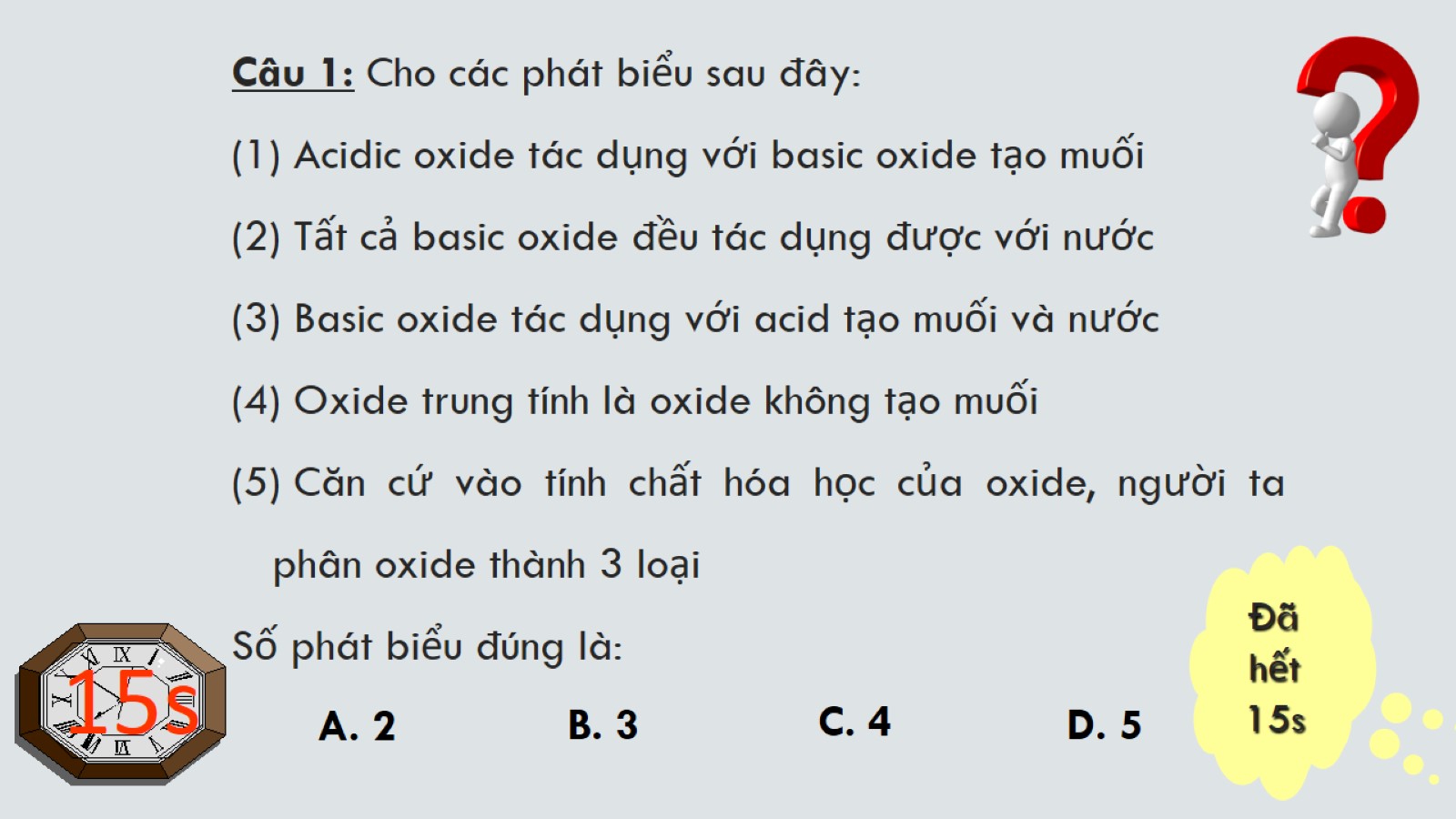 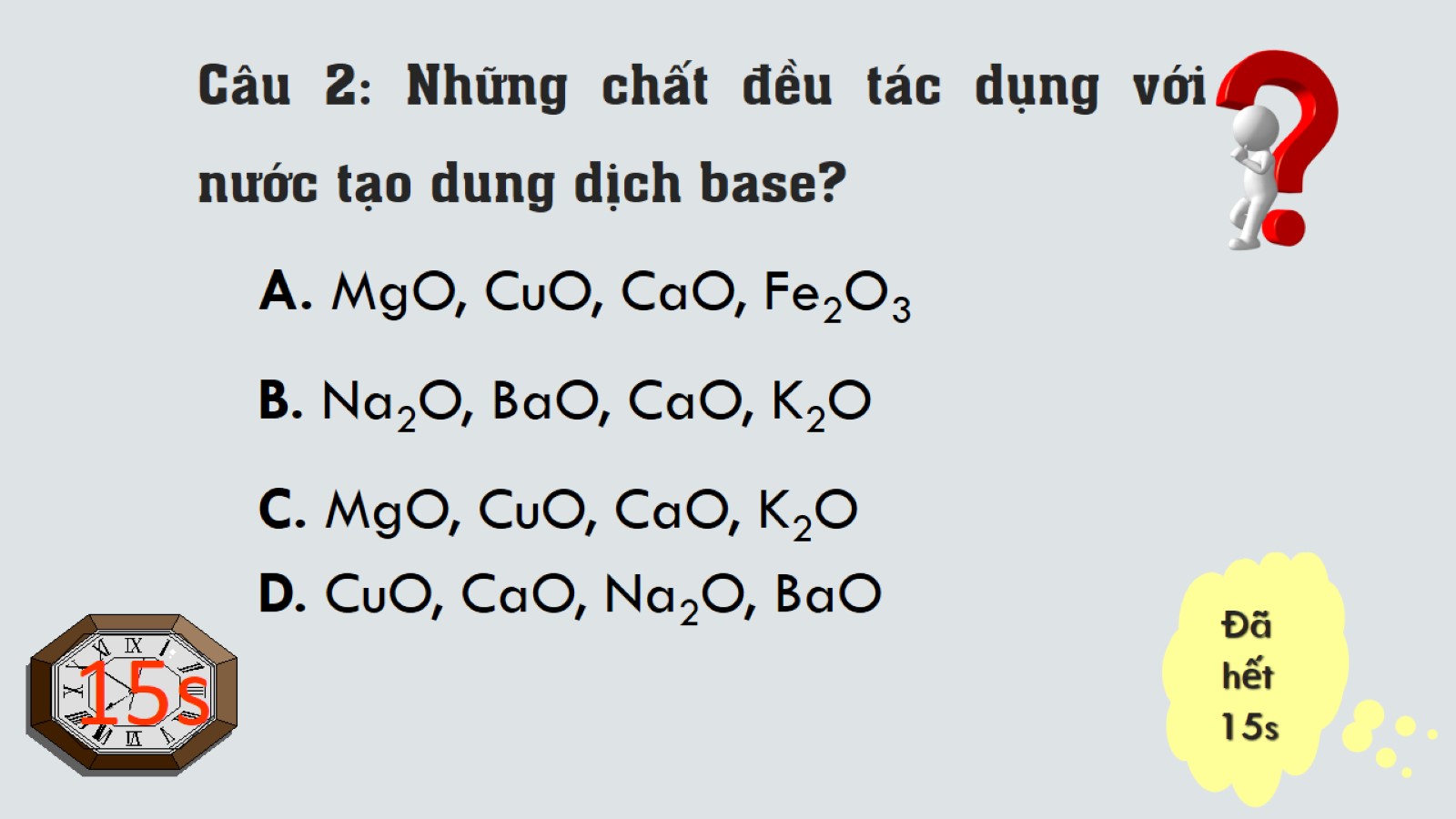 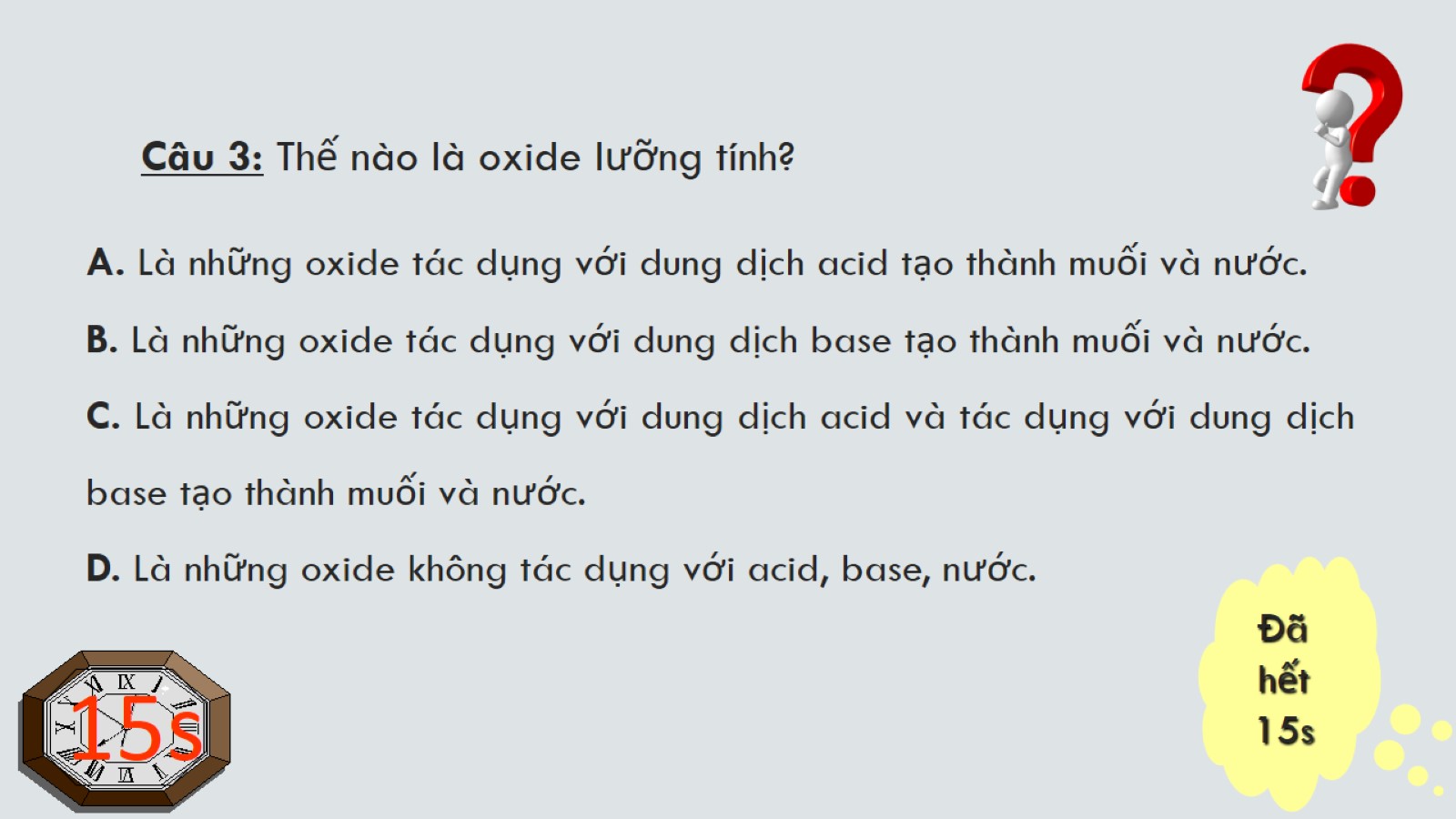 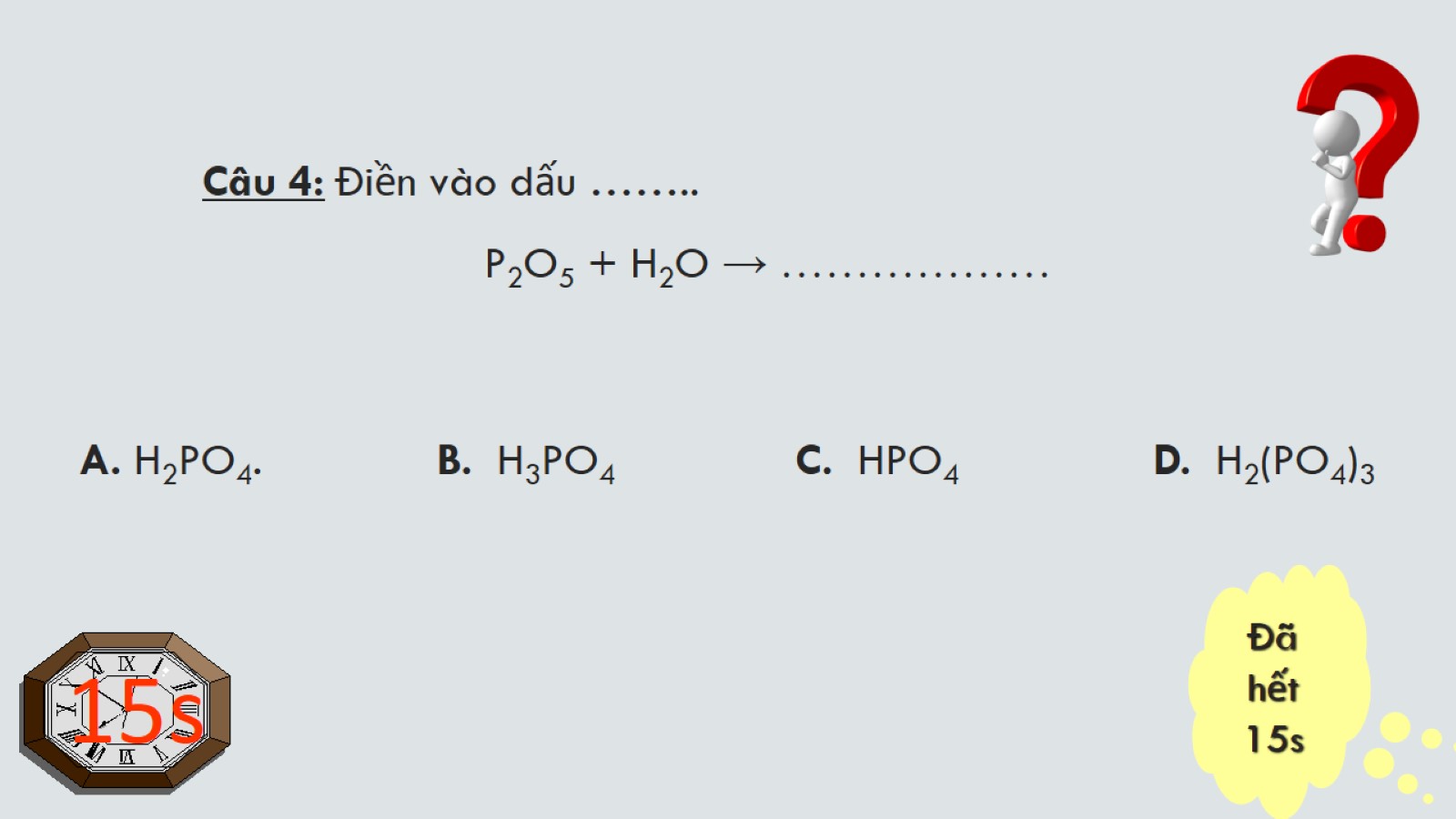 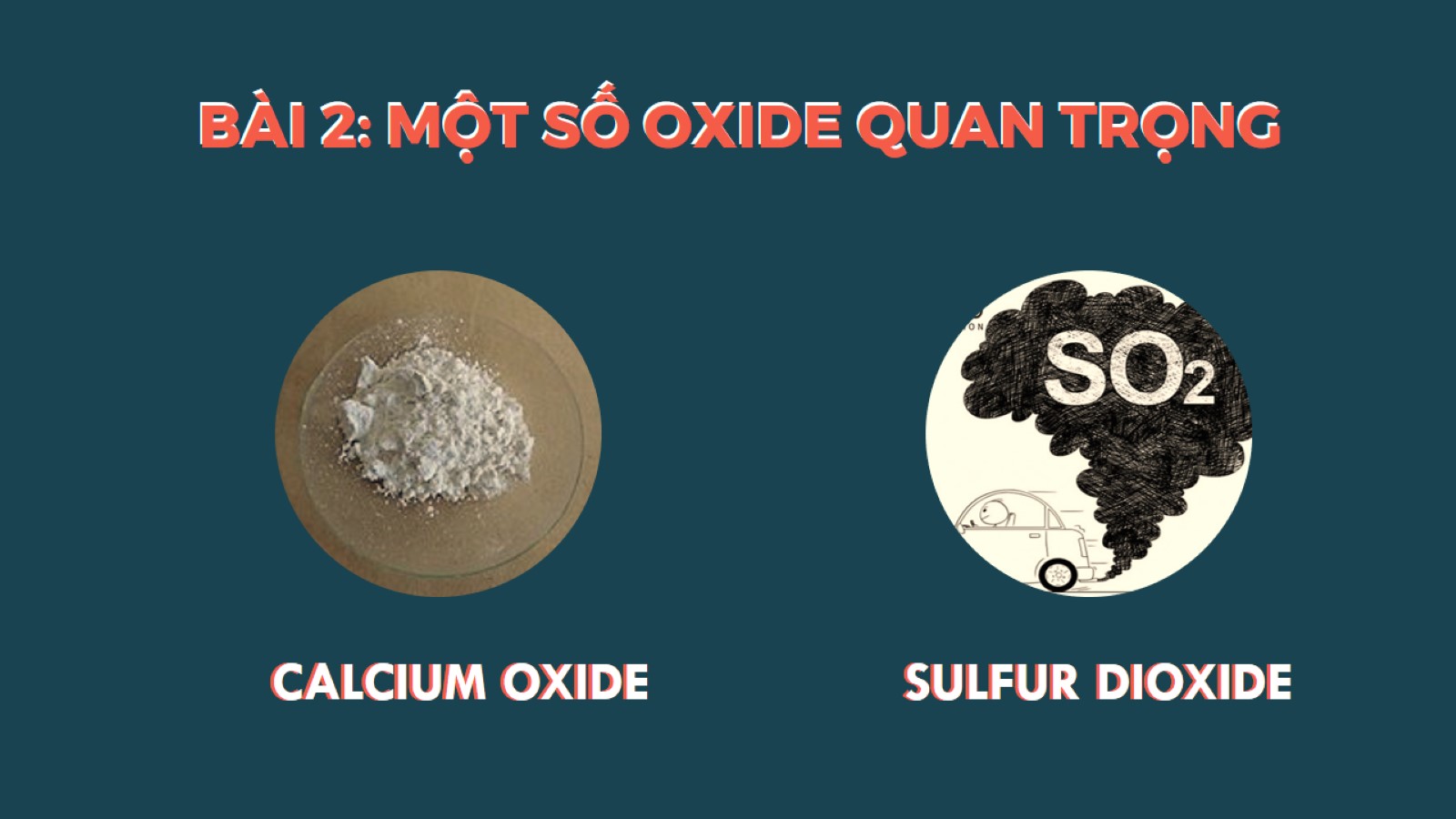 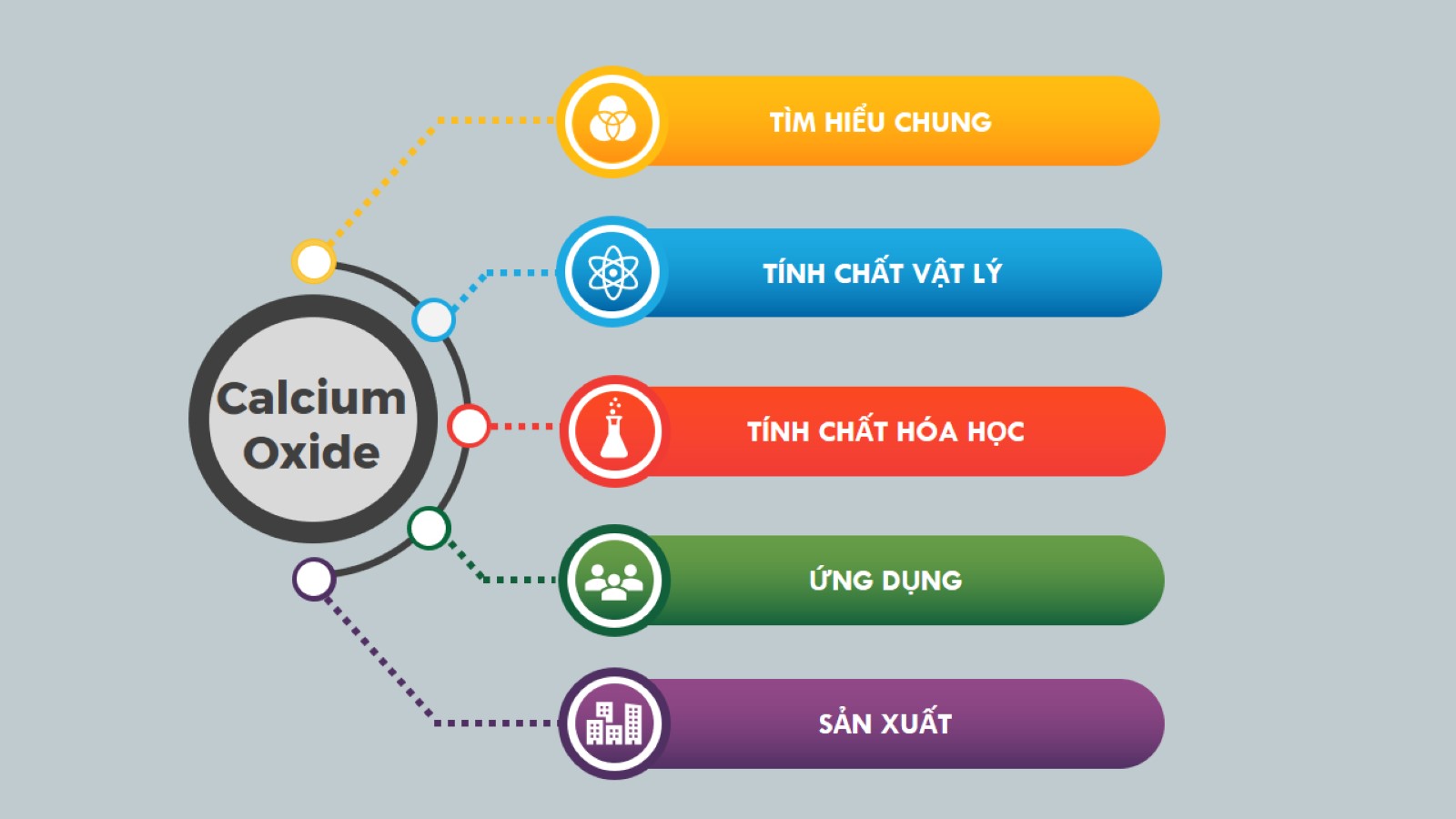 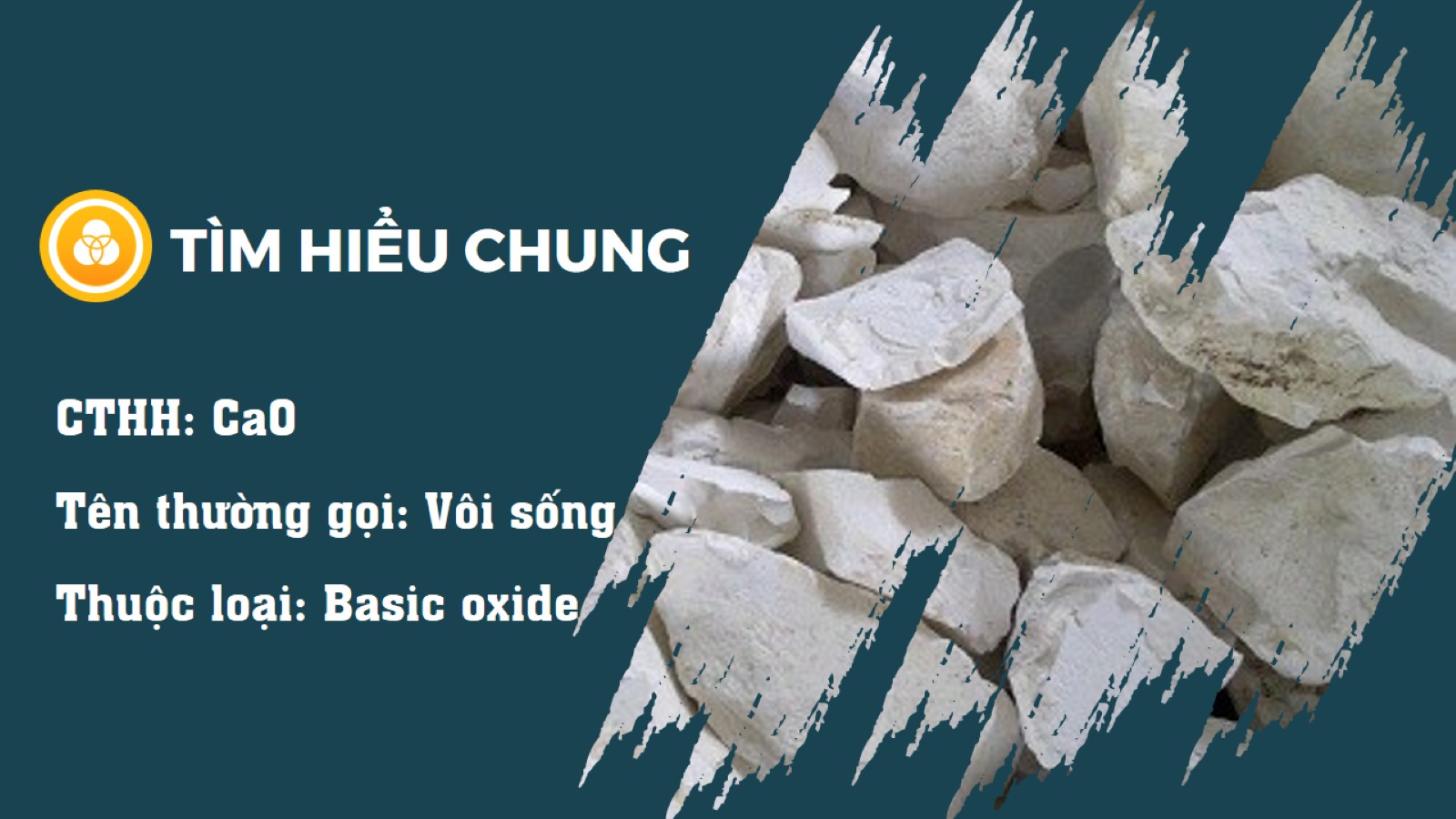 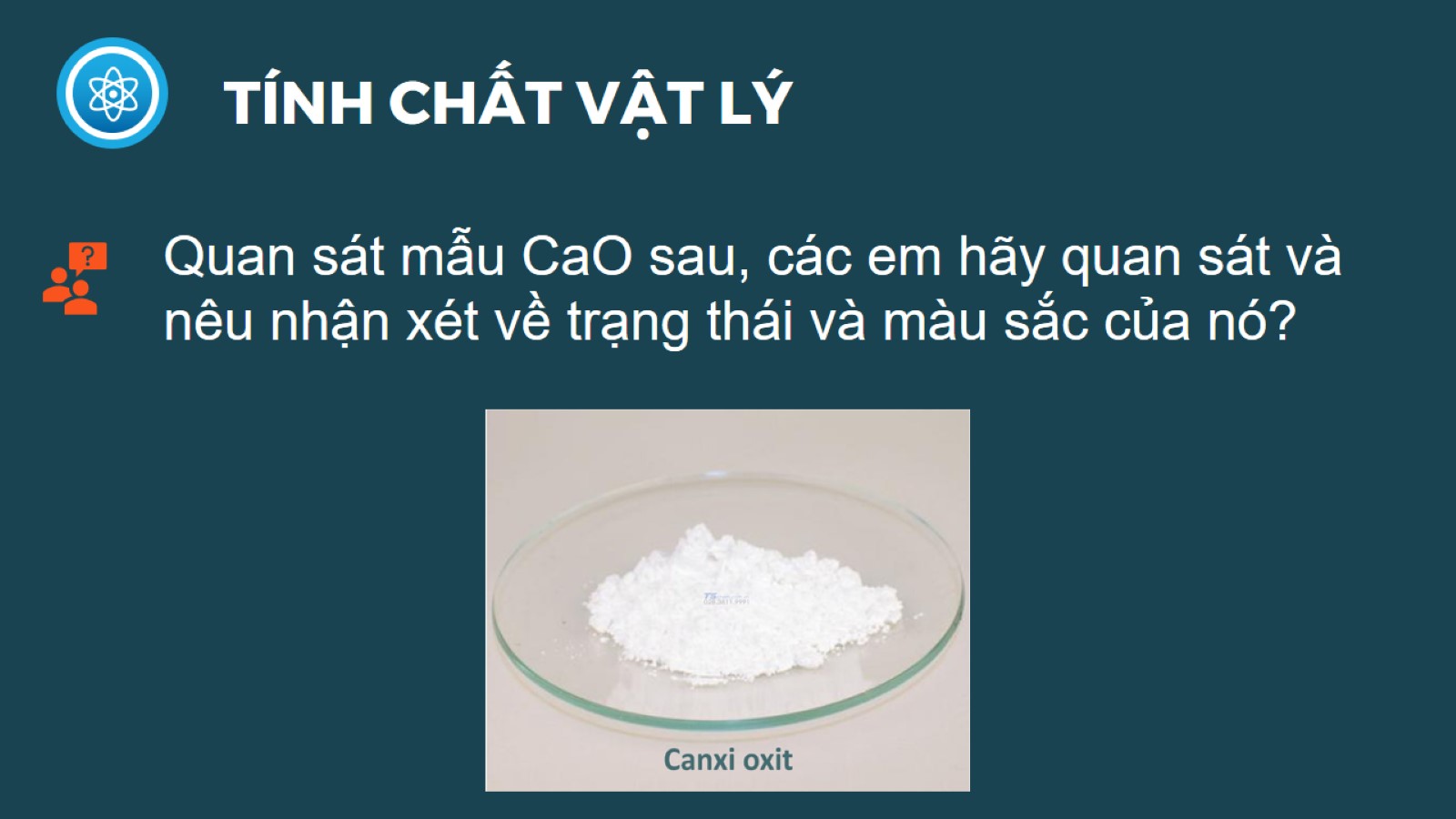 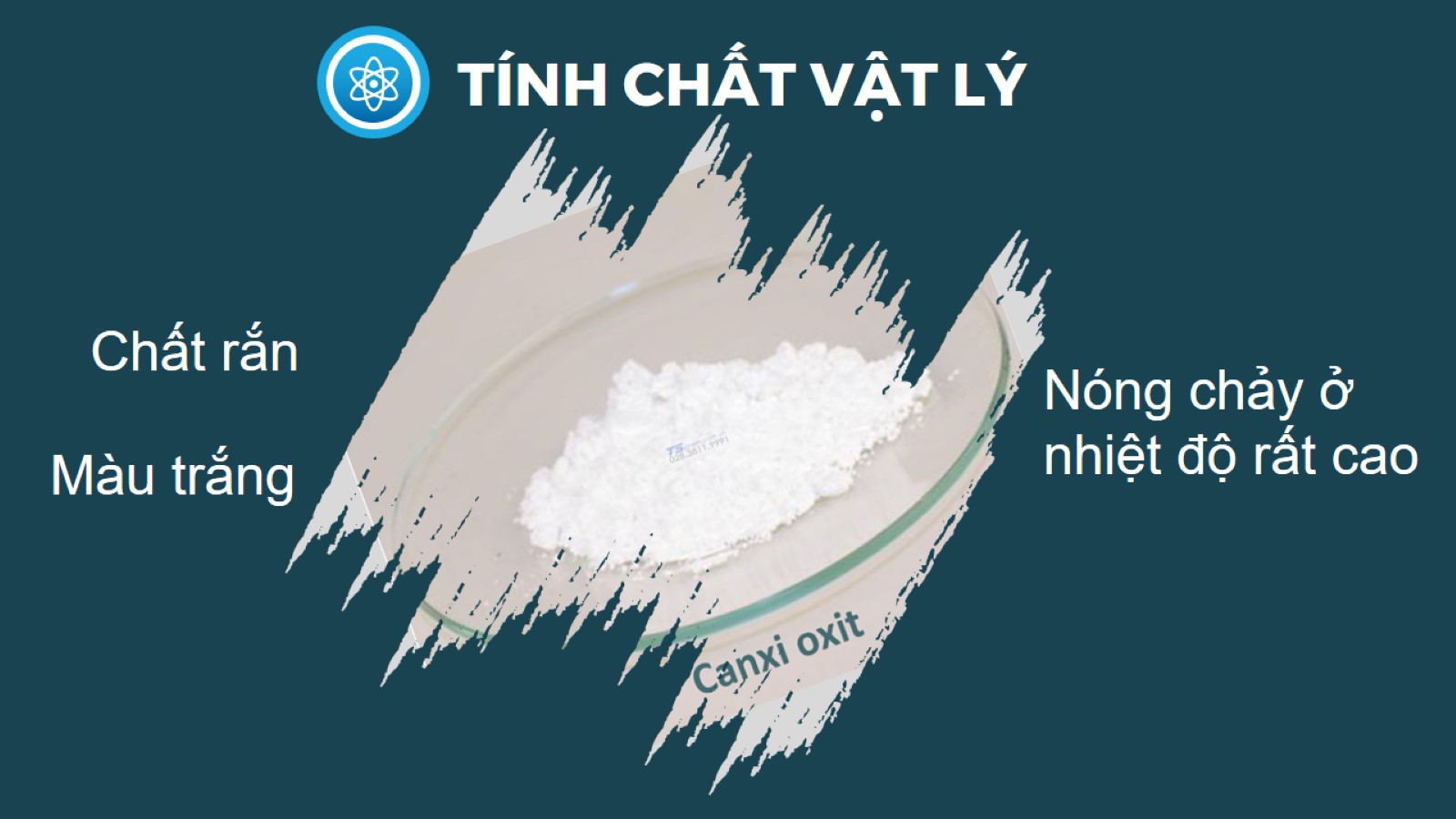 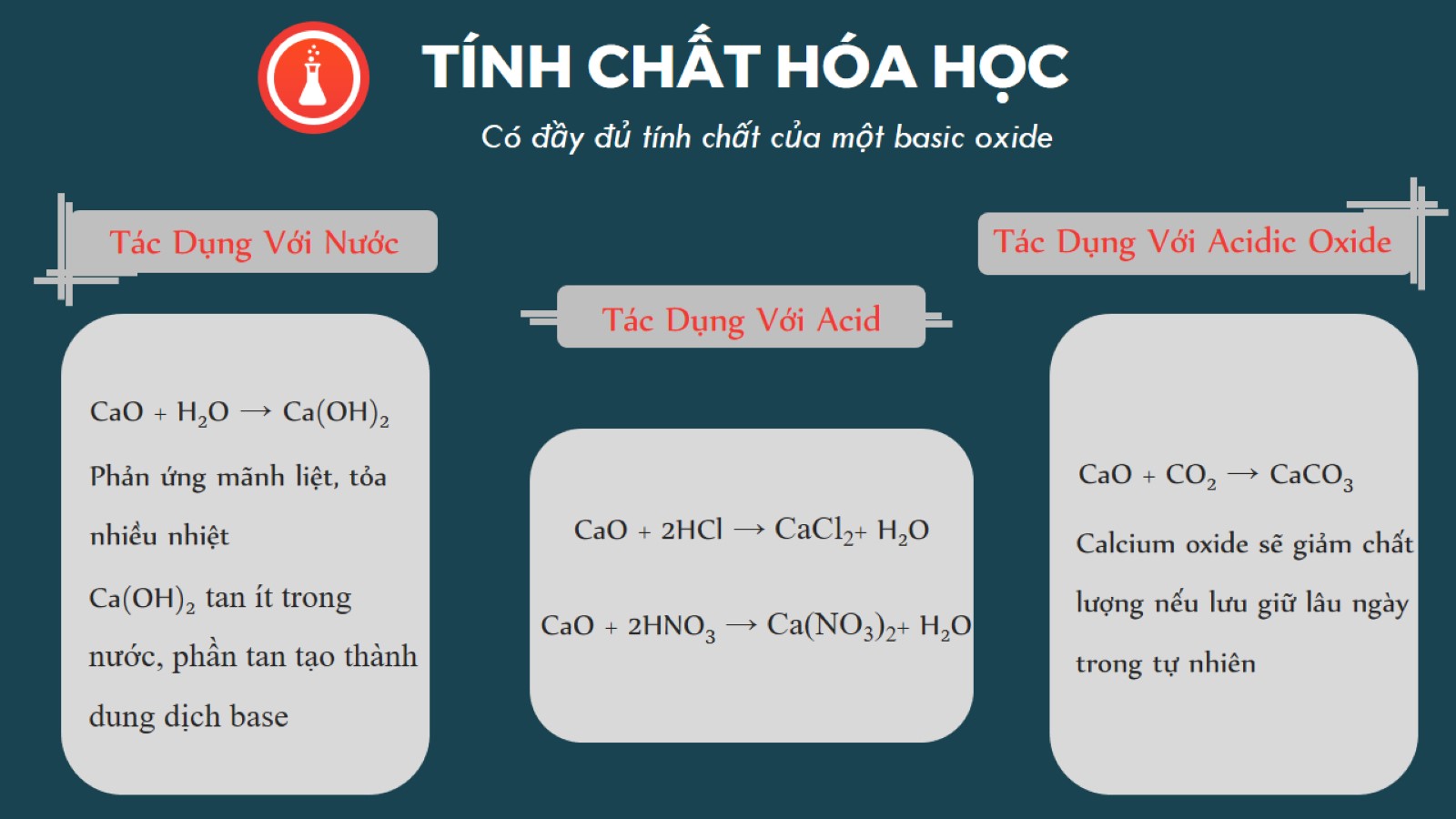 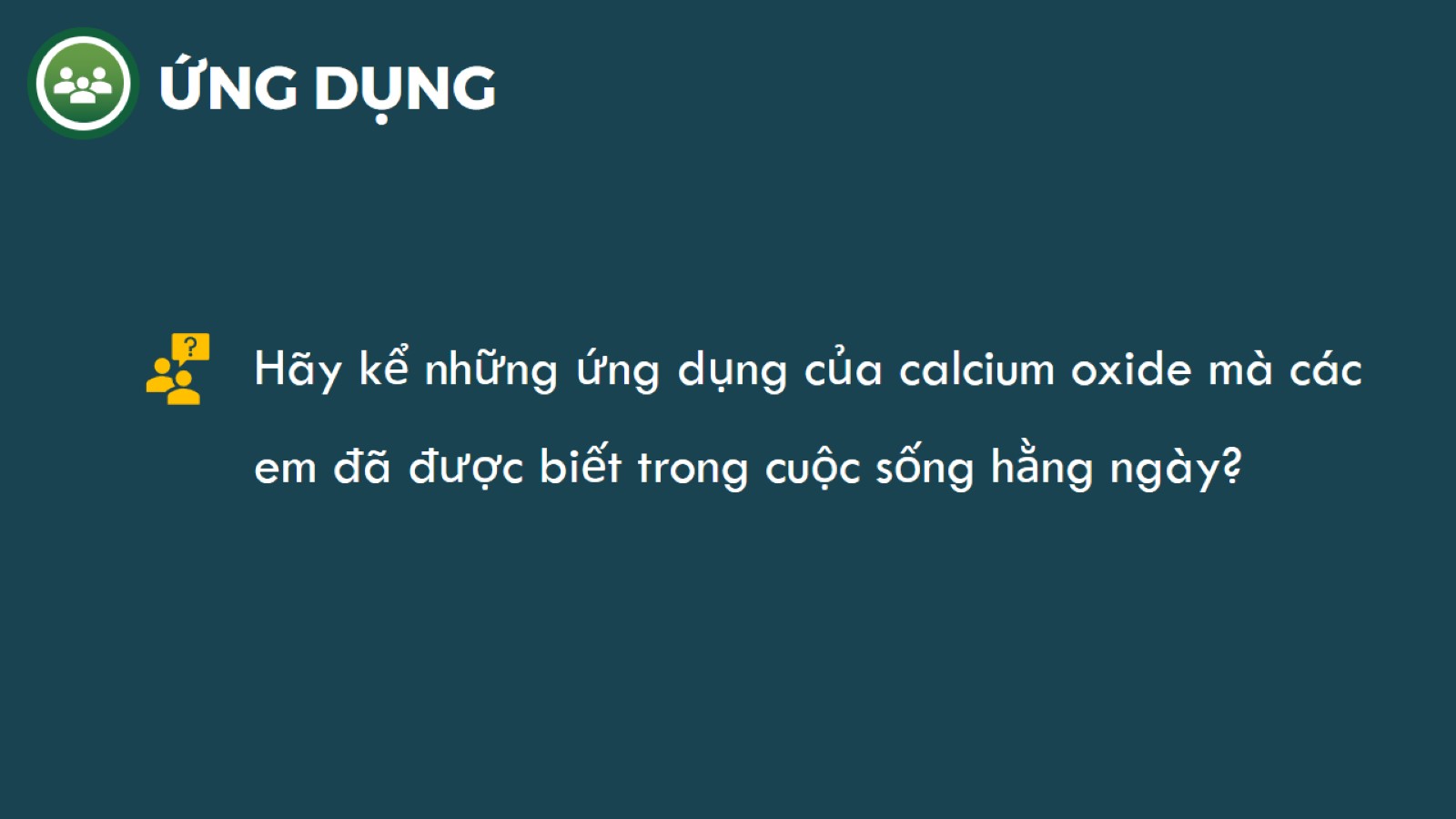 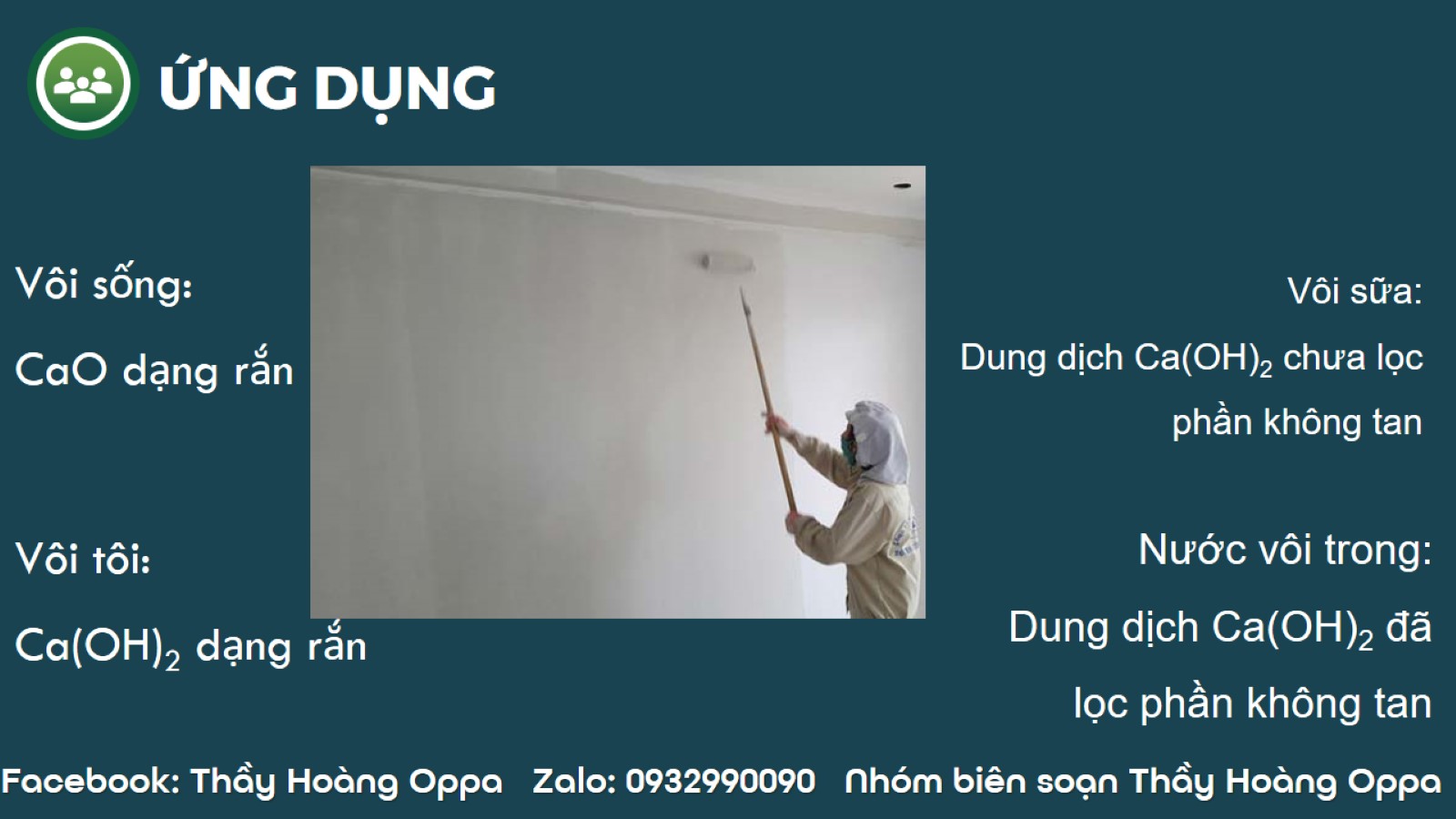 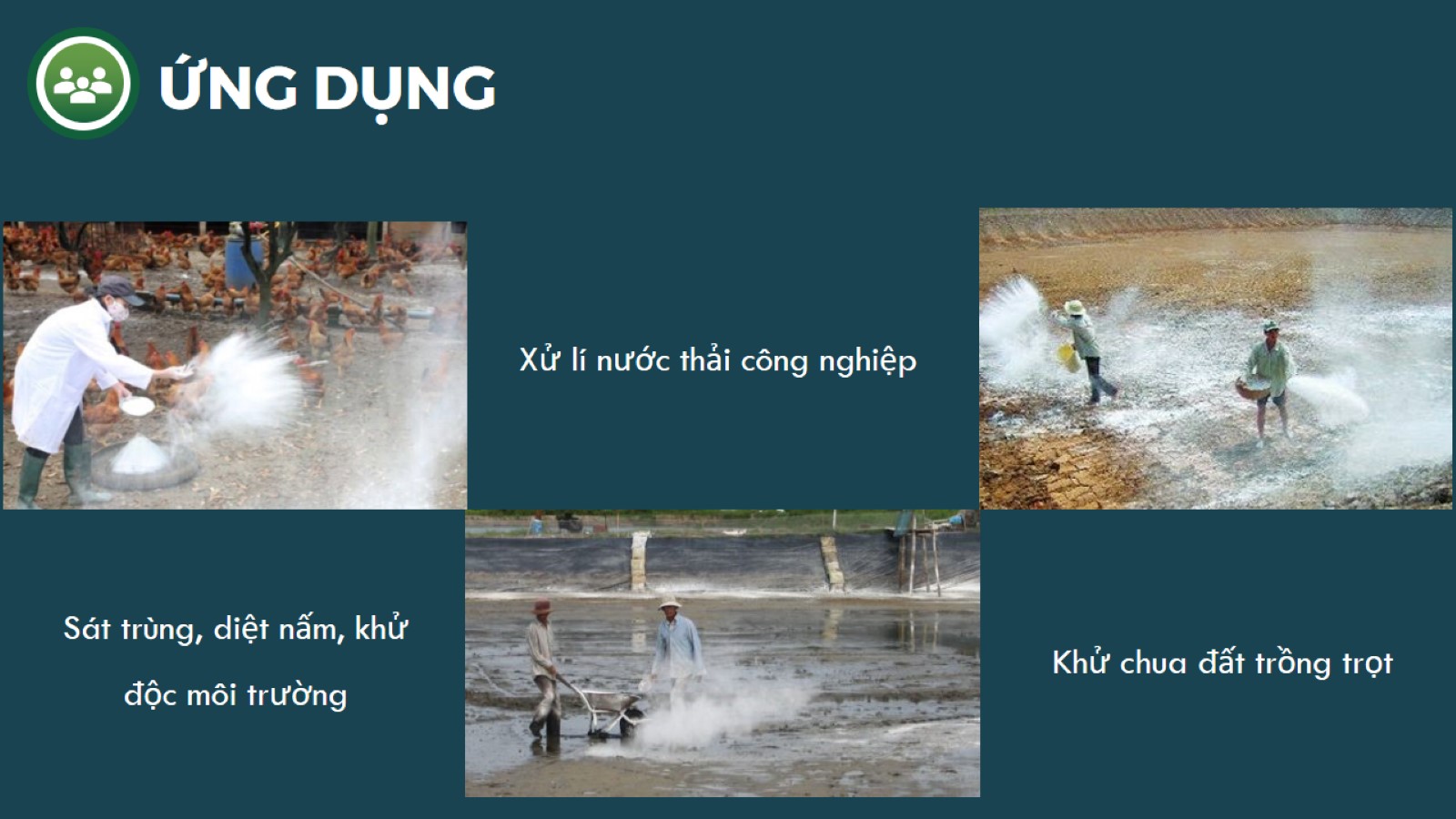 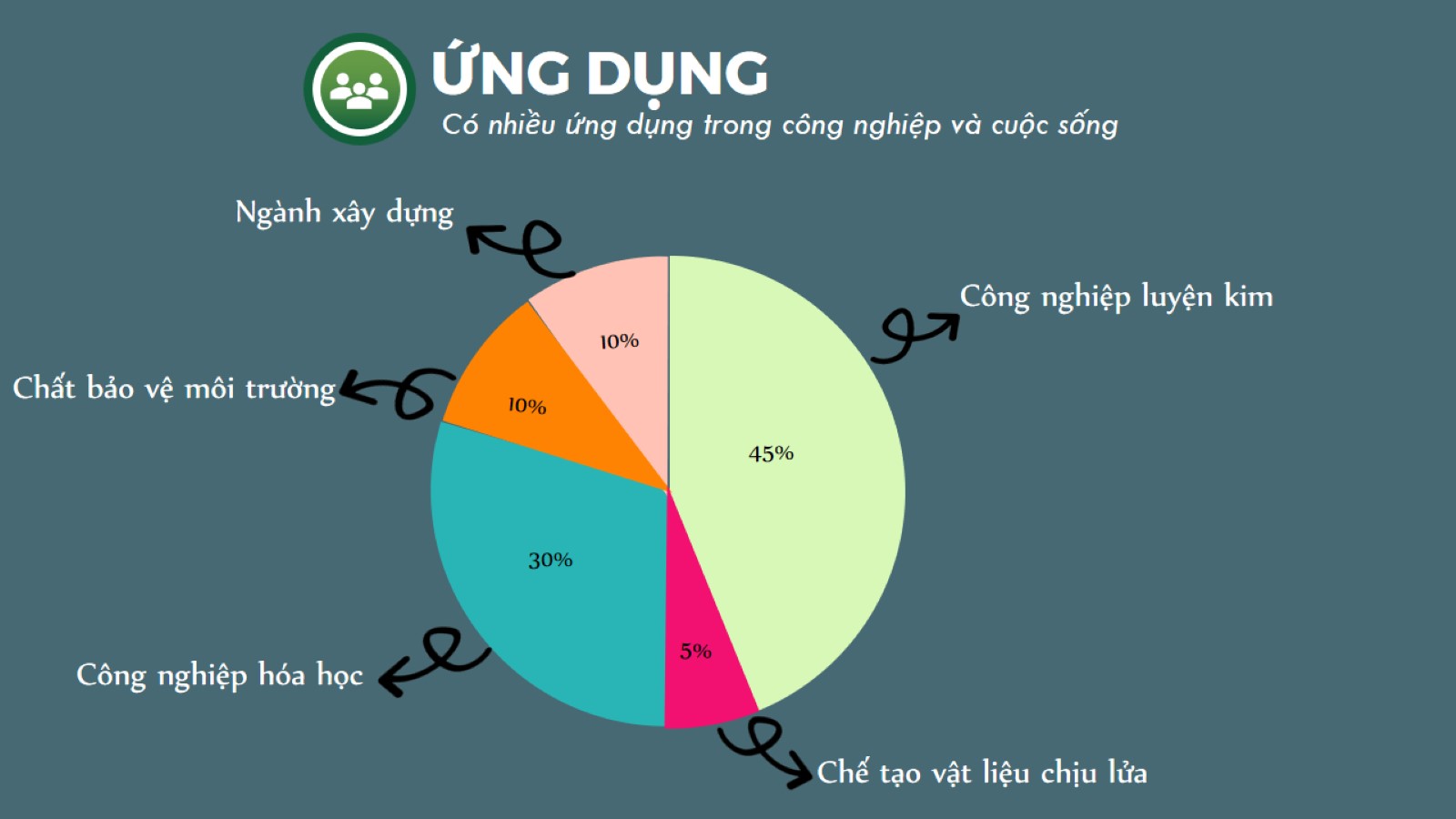 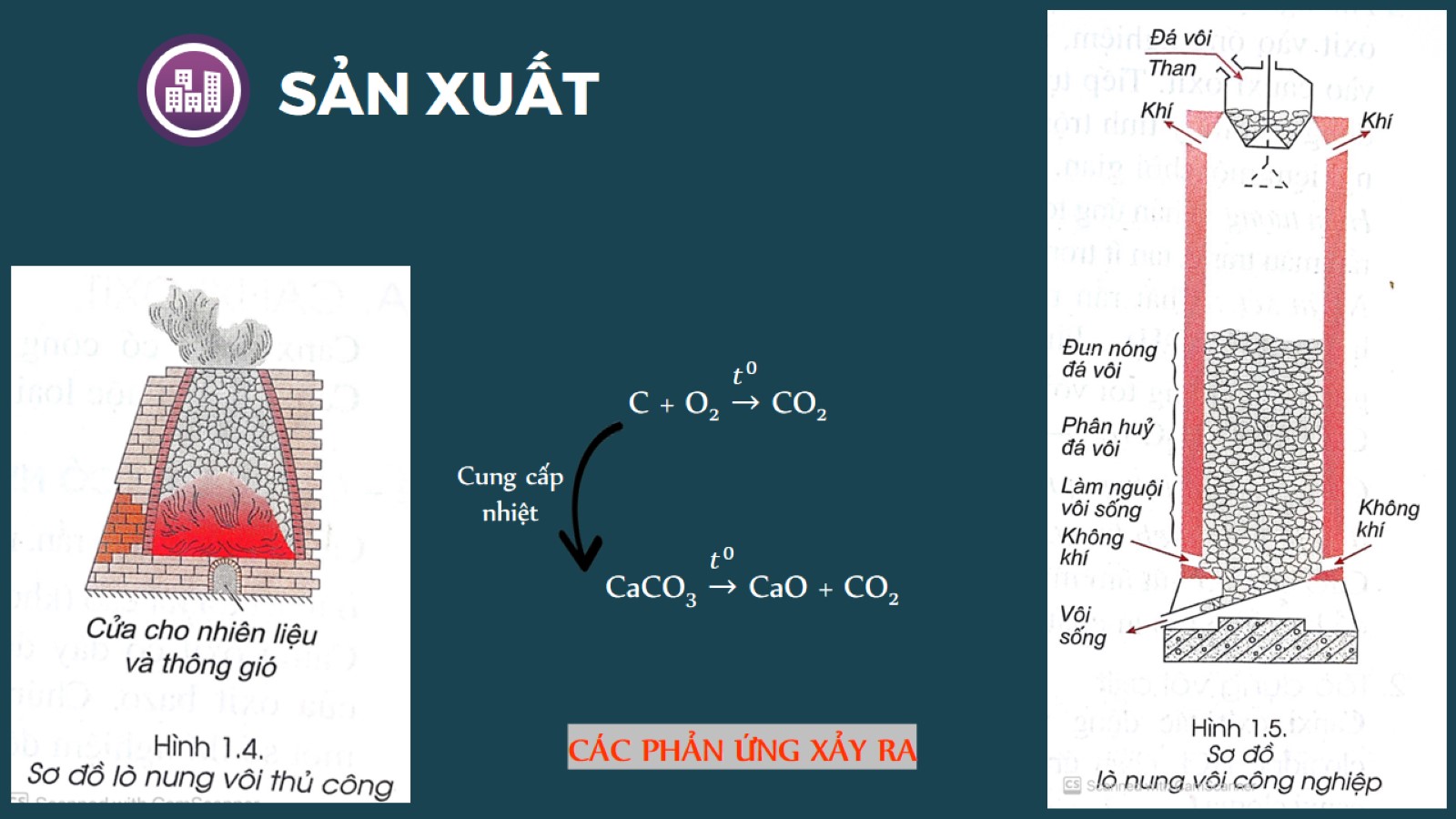 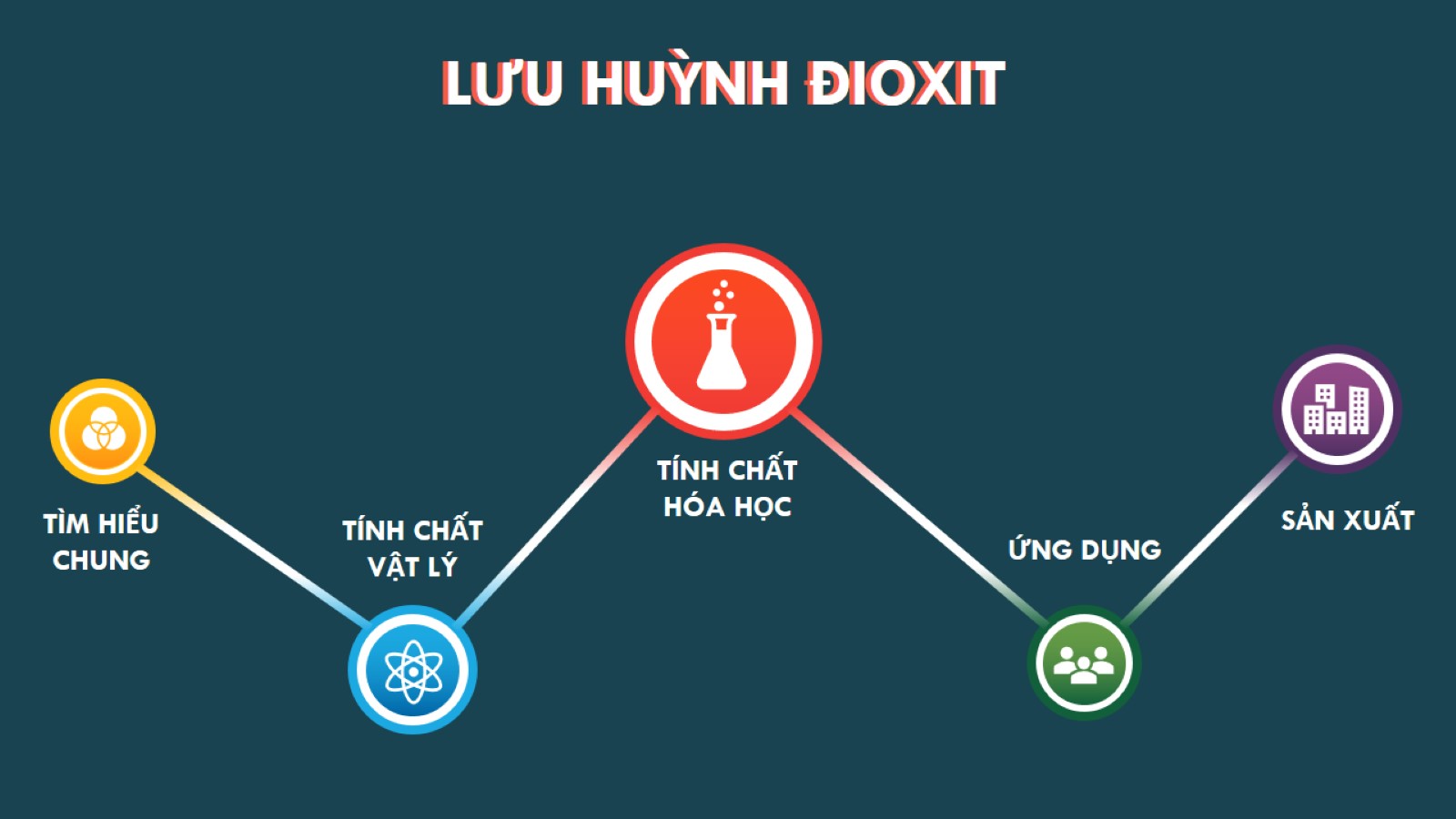 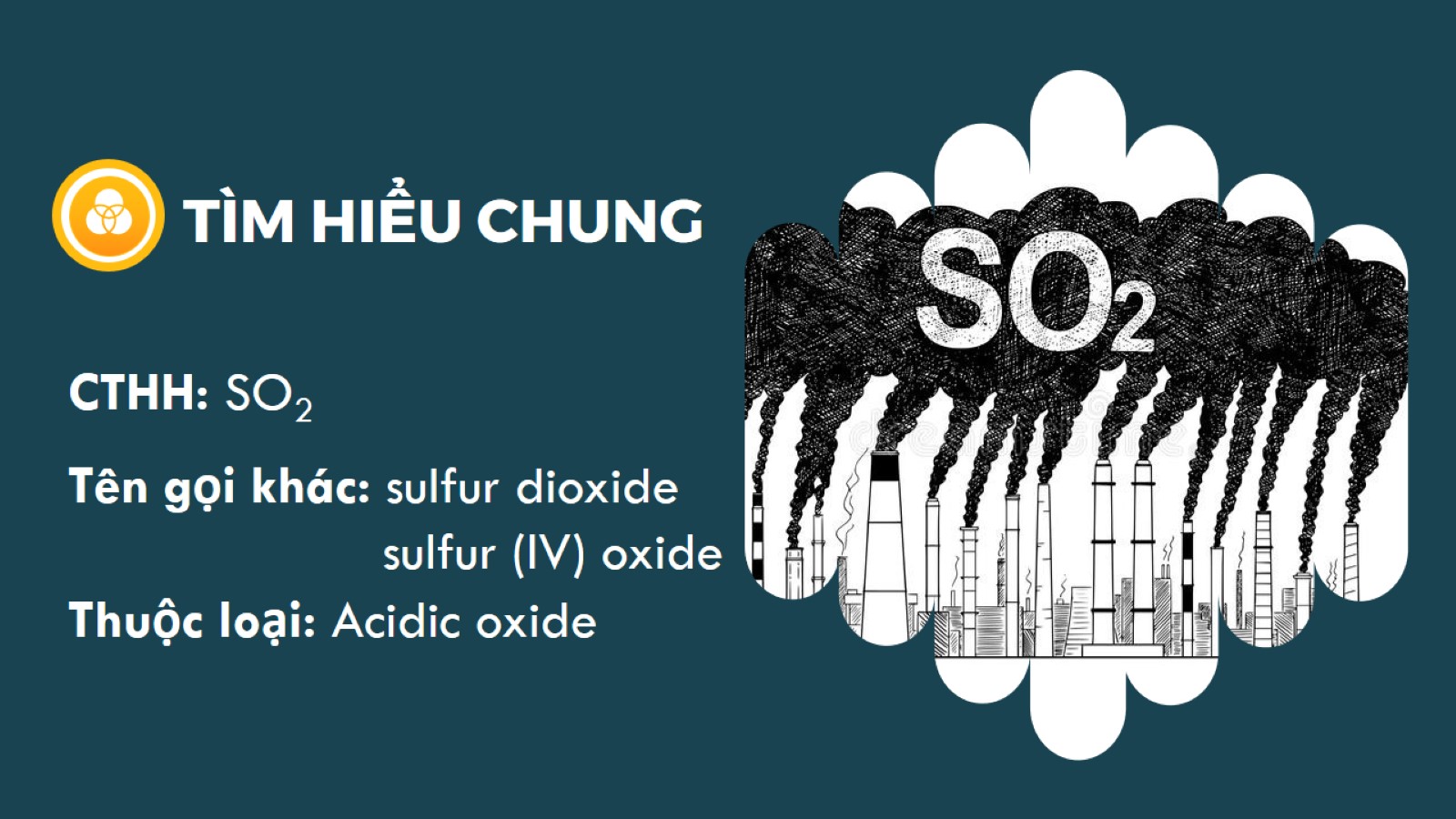 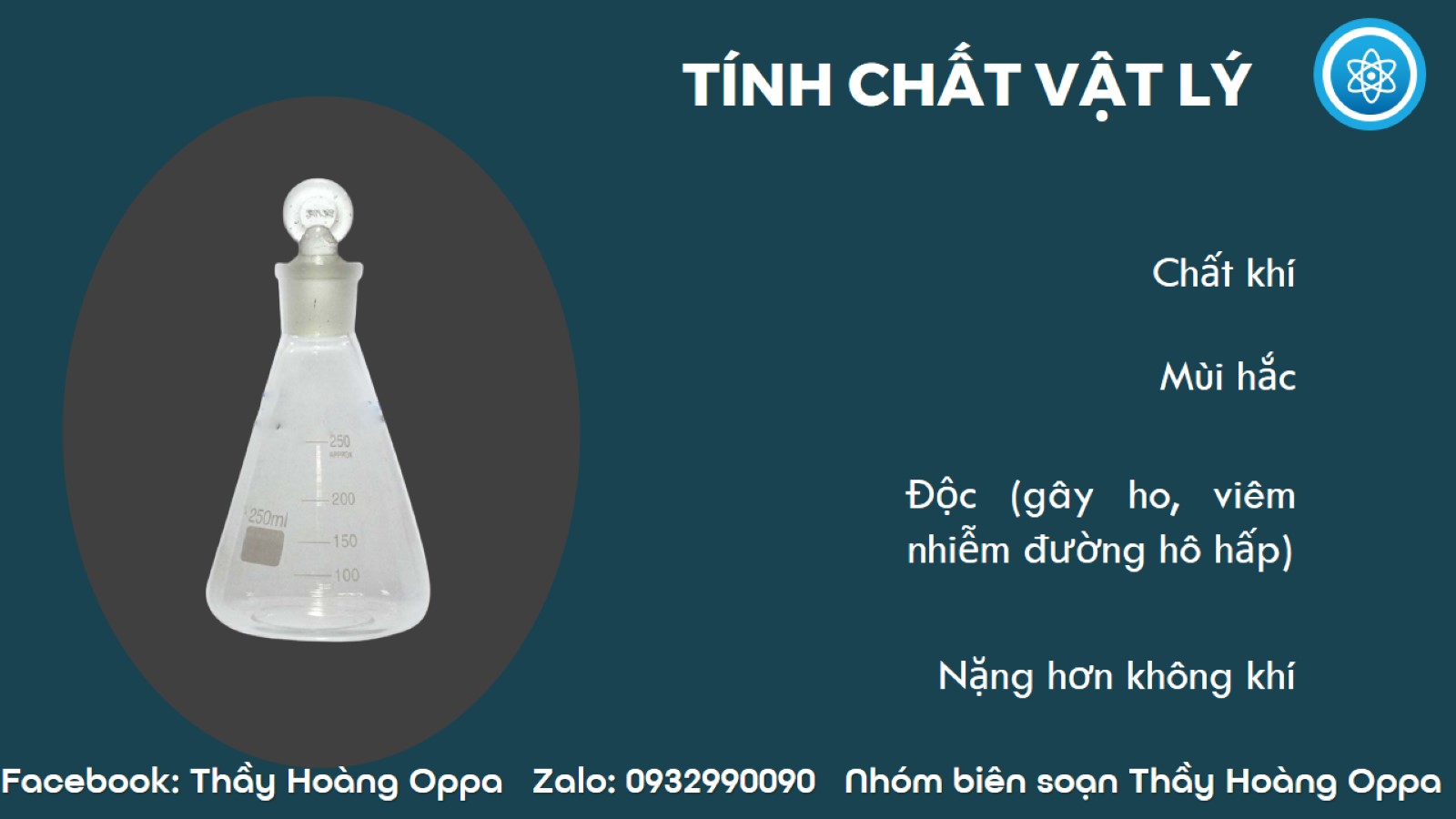 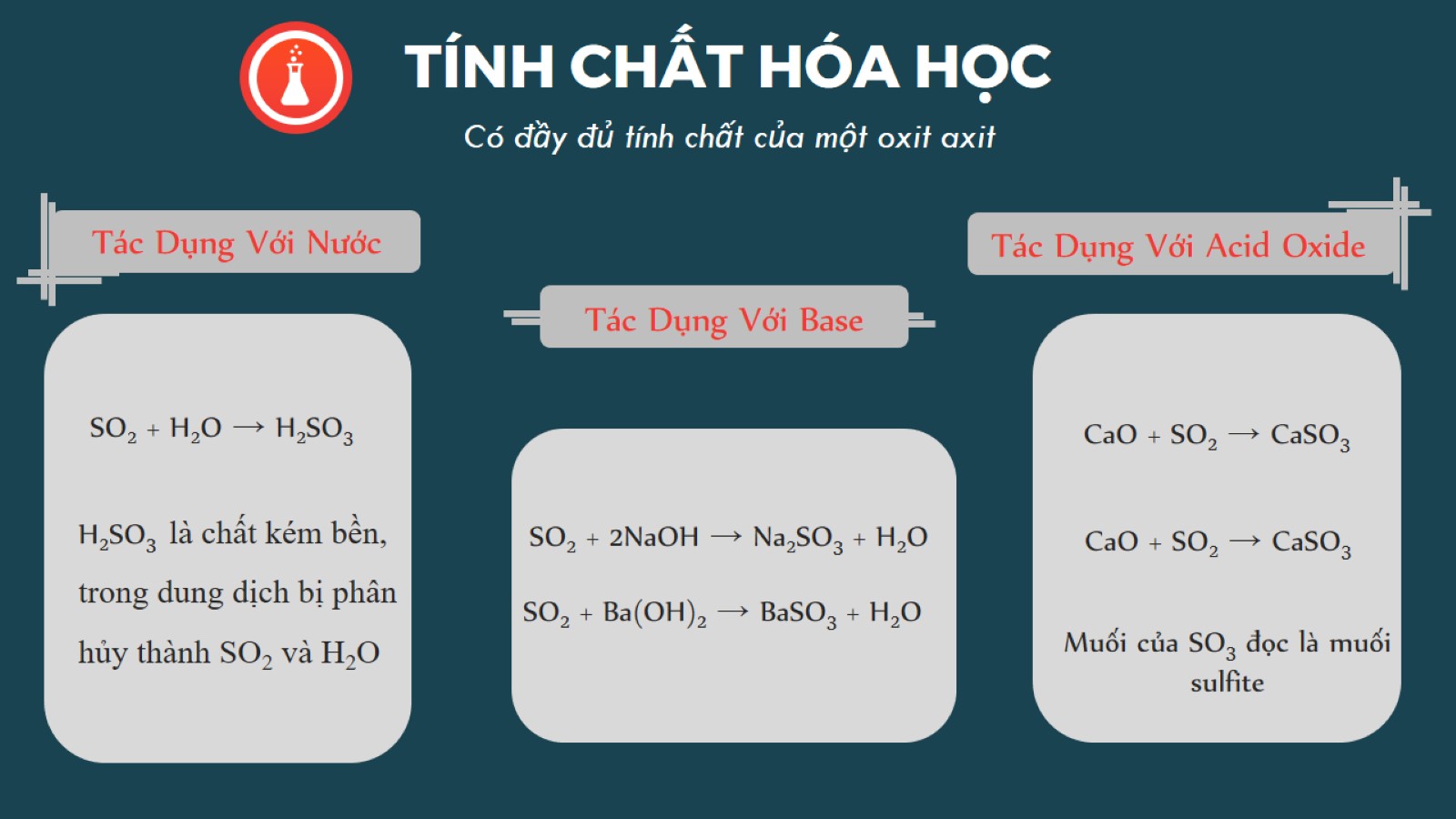 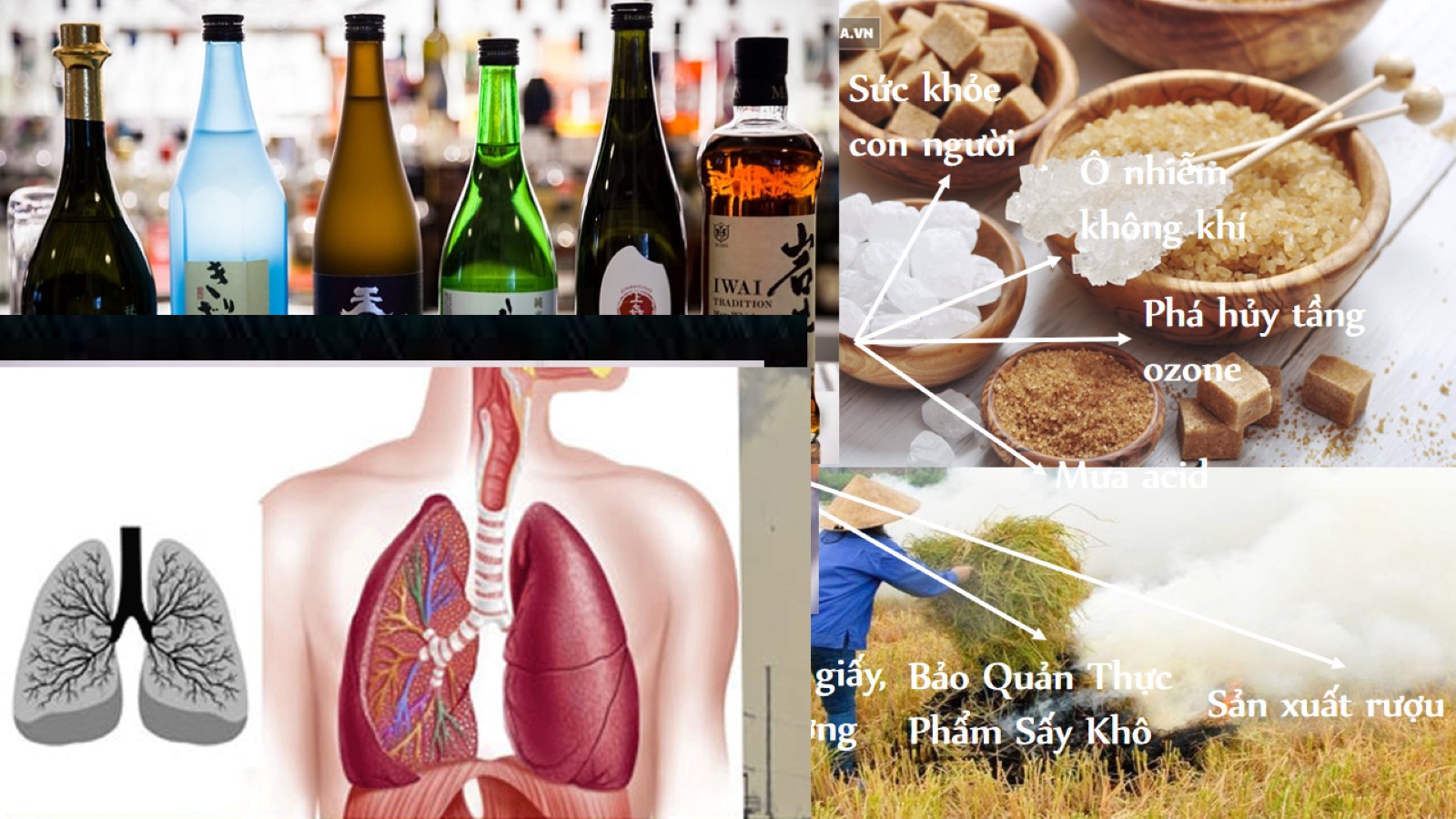 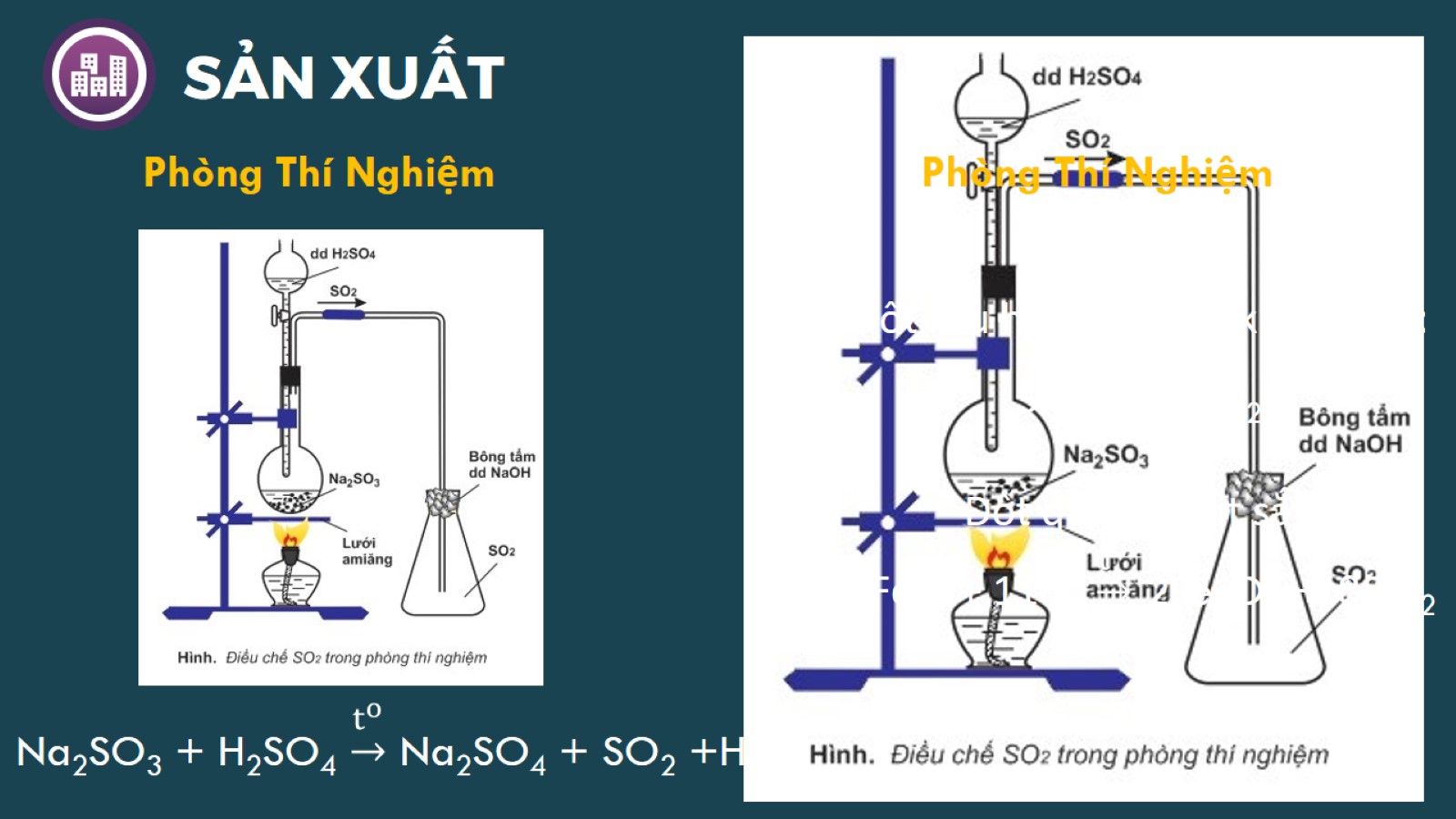 Thank you!